Esboço de linha do tempo da literatura do RN
Professor: Marcel Lúcio Matias Ribeiro
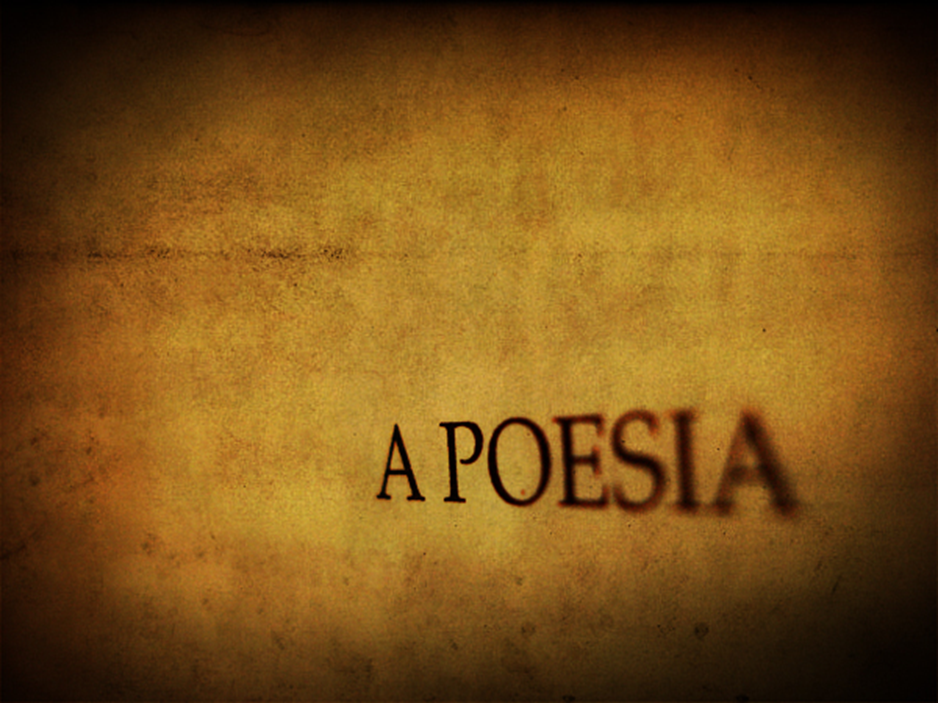 Donzela bela! Não me dês ciúmes,
Brandos queixumes, compassiva, atende,
Ouve: não queiras de Silvano a flauta,
Que a virg’incauta sedutora prende.

Donzela bela! prazenteira palma,
Vida dest’alma, que só quer amar-te;
Da trácia lira ternos sons desejo,
Em doce arpejo para consagrar-te.

Donzela bela! Vênus coruscante!
Em seu levante pela madrugada,
Sob os influxos dessa luz benina
A minha sina já se vê mudada.

Donzela bela! nenúfar mimoso,
Vergel umbroso, onde Amor descansa,
Dá-me um abrigo nos teus lindos braços,
Preso nos laços da sedosa trança.

Lourival Açucena
1876
DELÍQUIOS

Donzela bela, Eucaris formosa,
Brisa odorosa, que afugenta a calma:
Ah! Foge, foge, dos salões dourados,
Que mil cuidados me despertas n’alma.

Donzela bela, Flor de Lis amada!
Mimosa fada, que de amor me encanta:
Se brinca o zéfiro com o teu cabelo,
Amargo zelo meu prazer quebranta.

Donzela bela, ante quem Aglaia
Cora e desmaia, vendo um teu sorriso;
Do rio à margem, oh! esconde o seio,
Pois me receio do gentil Narciso!

Donzela bela, oh! Não vejo o mundo
Esse jocoso riso encantador.
Não vás ao bosque, que no bosque habitam
Deuses que excitam de volúpia amor.
Joaquim Eduvirges de Mello Açucena, ou Lourival Açucena ou Lorênio (Natal, 17 de Outubro de 1827 – Natal, 28 de Março de 1907) foi o primeiro poeta do Rio Grande do Norte.
Lourival Açucena
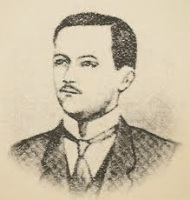 Nísia Floresta Brasileira Augusta, pseudônimo de Dionísia Gonçalves Pinto, (Papari, atual Nísia Floresta, 12 de outubro de 1810 — Rouen, França, 24 de abril de 1885) foi uma educadora, escritora e poetisa brasileira. Considerada pioneira do feminismo no Brasil e foi provavelmente a primeira mulher a romper os limites entre os espaços públicos e privados, publicando textos em jornais, na época em que a imprensa nacional ainda engatinhava. Também dirigiu um colégio para moças no Rio de Janeiro e escreveu livros em defesa dos direitos das mulheres, dos índios e dos escravos.
Nísia Floresta
AQUI SOB ESTA ABÓBODA

Aqui sob o zimbório, onde um santo viveu,
Eu cismo sobre o nada... E a lama entristeceu...
E vem-me ao coração, assim, desiludido,
Santa recordação do meu filho querido...
A lembrança dos meus é orvalho enluarado
Suavizando o calor do meu peito abrasado.

Da vida no espinhal, de minha mãe a imagem
É perfume de flor, é verde de ramagem...
Branca e doce visão aos pés do altar pendida,
Intercedendo aos céus pela filha dorida,
Que chora de amargor, ante o vício e o pecado,
Enquanto escuta da alma um som nunca estudado...
Brando e divino som, que ao coração me vem
Como réstias do sol, como um sopro do Bem...
Seria a tua prece, ó mãe, o teu cicio
Que em mim repercutindo, eu sinto que alivio?
Deus fazendo vibrar seráfica oração,
Harmonia do céu, dentro do coração?

Ó mãe, esposo e pai, ó trindade primeira,
Que eu recordo, entre o crepe e a flor da laranjeira,
Como estrelas brilhando em rosários de luz,
Um clarão derramai aos pés da minha Cruz!...
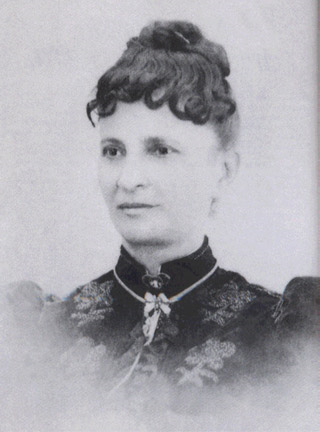 AGONIA DO CORAÇÃO 
                       A Maria Carolina de Vasconcellos 
“Estrelas fulgem da noite em meio 
Lembrando círios louros a arder... 
E eu tenho a treva dentro do seio... 
Astros! velai-vos, que eu vou morrer! 
  
Ao longe cantam. São almas puras 
Cantando á hora do adormecer... 
E o eco triste sobe ás alturas... 
Moças! não cantem, que eu vou morrer! 
  
As mães embalam o berço amigo, 
Doce esperança de seu viver... 
E eu vou sozinha para o jazigo... 
Chorai, crianças, que eu vou morrer! 
  
Pássaros tremem no ninho santo 
Pedindo a graça do alvorecer... 
Enquanto eu parto desfeita em pranto... 
Aves, suspirem, que eu vou morrer! 
  
De lá do campo cheio de rosas 
Vem um perfume de entontecer... 
Meu Deus! que mágoas tão dolorosas... 
Flores! Fechai-vos, que eu vou morrer!”
Nasceu em Macaíba, em 12 de setembro de 1876, na rua do Comércio. A cidade era o principal centro político do Rio Grande do Norte naquela época. Órfã de pai e mãe já com pouca idade, cresceu em internato. Tuberculosa desde os quatorze anos, terminou seus estudos antes de retirar-se para o sertão, buscando melhores ares. Em 7 de fevereiro de 1901, sobrevém a morte, em Natal.
Auta de Souza
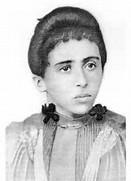 DESTERRO 
 
Saio do teu amor. Quantos reveses 
No desterro terei! Quantos ressábios! 
Bendito esse passado de dez meses 
Em que vivi cantando nos teus lábios...
 
Bendito esse passado que não vive. 
Da terra ao céu jamais hei de esquecê-lo;
Noites nunca hei de ter como já tive, 
Na escuridão polar do teu cabelo.
 
Tenho pena de ti que estás solteira. 
E quanto outra vez voltar a lua nova, 
Hás de chorar debaixo da mangueira, 
Que a primavera quando vem renova...
 
Quando for o céu pálido manto,
Por noites aromais de lua cheia,
Na mesma terra que me enxuga o pranto
Procurarás meu rastro sobre a areia...
 
Saio do teu regaço embalsamado, 
Lacrimoso do mel do teu sorriso, 
Como quem sai da noite do pecado, 
Como Adão do Paraíso.
Na alma do triste viajor peregrino 
Tua alma ficará de tenda em tenda 
Como o rosto do pálido Rabino
 
No linho sacrossanto da legenda. 
Tardes de luto aquelas que passarem. 
Depois das tardes frescas que tivemos, 
Quando os rudes barqueiros modularem 
Canções alegres mergulhando os remos.
 
Quando a colheita começar das rosas, 
Roxo o veludo aparecer das uvas, 
Quando cair das nuvens invernosas 
O neblineiro das primeiras chuvas,
 
Evocarás o tempo que não vive, 
O tempo que jamais hei de esquecê-lo 
Todas as noites calmas que já tive 
Na escuridão polar do teu cabelo.
 
Quando eu voltar para estancar as mágoas 
Antes que cesse o peso das fadigas, 
Correi jangadas que boiais nas águas, 
Cantai, marujos, quero ouvir cantigas...
Manuel Virgílio Ferreira, ou Ferreira Itajubá (Natal, 21 de Agosto de 1877? – Rio de Janeiro, 30 de Junho de 1912) foi um poeta potiguar. Sua poesia era ligada ao Romantismo, mas com influência do Parnasianismo e do Simbolismo.
Ferreira Itajubá
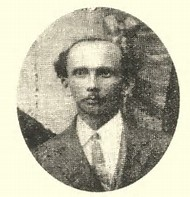 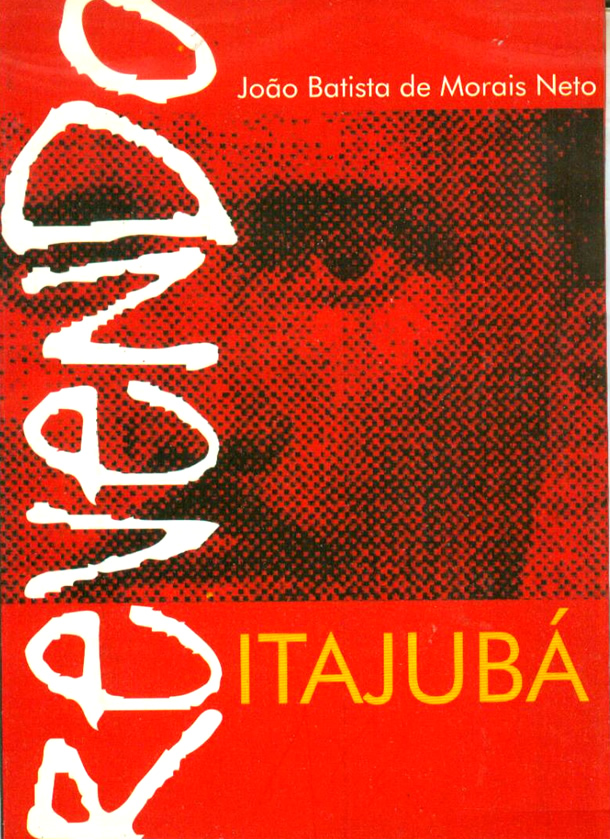 “A musicalidade da poesia de Itajubá é atribuída à sua cultura oral, já que o poeta era conhecido como o “menestrel” ou seresteiro. Fala-se que vários de seus poemas foram musicados. Isso já nos leva a pensar em outras questões, como em uma antecipação do poeta-cancionista moderno, cujas letras de música têm a qualidade do poema escrito para livro, o texto literário.” 
João Batista de Morais Neto
SERENATA DO PESCADOR (PRAIEIRA)
  
Praieira dos meus amores, 
Encanto do meu olhar! 
Quero contar-te os rigores 
Sofridos a pensar 
Em ti sobre o alto mar... 
Ai! Não sabes que saudade 
Padece o nauta ao partir, 
Sentindo na imensidade, 
O seu batel fugir, 
Incerto do porvir! 

Os perigos da tormenta 
Não se comparam querida! 
Às dores que experimenta 
A alma na dor perdida, 
Nas ânsias da partida 
Adeus à luz que desmaia, 
Nos coqueirais ao sol-pôr... 
E, bem pertinho da praia, 
O albergue, o ninho, o amor 
Do humilde pescador!
Quem vê, ao longe, passando 
Uma vela, panda, ao vento, 
Não sabe quanto lamento 
Vai nela soluçando, 
A pátria procurando! 
Praieira, meu pensamento, 
Linda flor, vem me escutar 
A história do sofrimento 
De um nauta, a recordar 
Amores, sobre o mar! 

Praieira, linda entre as flores 
Deste jardim potiguar! 
Não há mais fundos horrores, 
Iguais a este do mar, 
Passados a lembrar! 
A mais cruel noite escura, 
Nortadas e cerração 
Não trazem tanta amargura 
Como a recordação, 
Que aperte o coração!
Se, às vezes, seguindo a frota, 
Pairava uma gaivota, 
Logo eu pensava bem triste: 
O amor que lá deixei, 
Quem sabe se inda existe?! 
Ela, então, gritava triste: 
Não chores! Não sei! Não sei... 
E eu, sempre e sempre mais triste, 
Rezava a murmurar: 
“Meu deus quero voltar!” 

Praieira do meu pecado, 
Morena flor, não te escondas, 
Quero, ao sussurro das ondas 
Do Potengi amado, 
Dormir sempre ao teu lado... 
Depois de haver dominado 
O mar profundo e bravio, 
À margem verde do rio 
Serei teu pescador, 
Ó pérola do amor!
Othoniel Menezes (1895-1969), cognominado “príncipe dos poetas norte-rio-grandenses”, autor de meia dúzia de livros de poemas, a maioria de sonetos, imortalizou-se, entretanto, pela canção que se popularizou com o nome de “Praieira” ou “Serenata do pescador”, musicada por Eduardo Medeiros, um músico autodidata que não ficou esquecido graças a essa “pérola do amor” que é o poema de Othoniel.
Othoniel Menezes
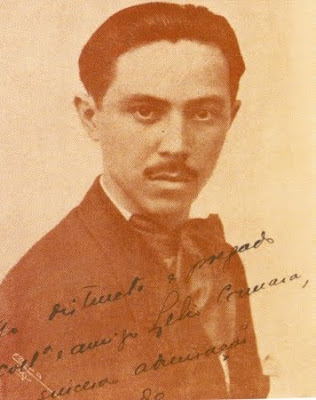 Renato Caldas nasceu em Assu/RN, em 08 de outubro de 1902. Radialista, ator, cantor, declamador, violonista e poeta. E, nas horas vagas, era funcionário público. Publicou, em 1939, "Fulô do Mato", com prefácio de Catulo da Paixão Cearense, e mais três livros.  Faleceu em Assu, em 26 de outubro de 1991.
Renato Caldas
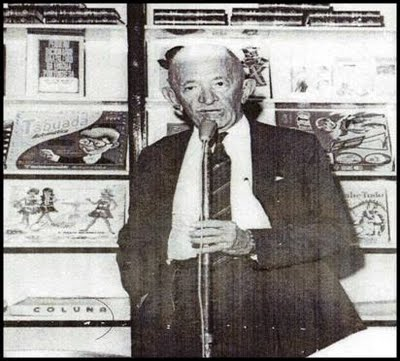 Reboliço

Menina me arresponda,
Sem se ri e sem chorá:
Pruque você se remexe
Quando vê home passá?
Fica toda balançando,
Remexendo, remexendo...
Pensa tarvez, qui nós véio,
Nem tem ôio e nem tá vendo?
Mas, se eu fosse turidade,
Se eu tivesse argum valô,
Eu botava na cadeia
Esse teu remexedô...
E adespois dele tá preso,
Num lugá, bem amarrado,
Eu pedia - Minha Nêga,
Remexe pro delegado.
Fulô do mato

Sá Dona, vossa mecê,
É a fulô mais cheirosa,
A fulô mais prefumosa
Qui o meu sertão já botô!
Podem fazê um cardume,
De tudo qui fô prefume,
De tudo qui fô fulô,
Quí nem um, nem uma só,
Tem o cheiro do suó
Qui o seu corpinho suô.
- Tem cheiro de madrugada,
Fartum de areia muiáda,
Qui o uruváio inxombriô.
É um cheiro bom, déferente,
Qui a gente sintindo, sente,
Das outa coisa o fedô.
Henrique Castriciano de Sousa – irmão de Auta de Sousa – (Macaíba, 15 de março de 1874 — Natal, 26 de julho de 1947) foi escritor e político brasileiro. Deixou o romance “Os Mortos”, do qual publicou dois capítulos na revista do Centro Polimático em 1920. Anunciou, em 1931, o poema “Redenção de Satã” e outro romance intitulado “O Tísico”. Sua temporada nos sanatórios da Suíça e passagem na Bélgica foi a ressurreição para Henrique. Voltou remoçado, entusiasmado com o que vira no setor da educação popular. O resultado foi a criação de uma Liga de Ensino em 1911 e a fundação da Escola Doméstica em 1914.
Henrique Castriciano
Monólogo de um bisturi
A Papi Junior
Primeiro o coração. Rasguemo-lo. Suponho
Que esta mulher amou: tudo está indicando
Que morreu por alguém, este ser miserando,
Misto de Treva e Sol, de Maldade e Sonho.

Isto não me comove: adiante! Bisonho
Fere, nevado gume! E, ferindo e cortando,
Aço, mostra que tudo é lama e nada, quando
Sobre os homens desaba o Destino medonho…

Fere esse braço grego! E as pomas cor de neve!
E as linhas senhoris que a pena não descreve!
E as delicadas mãos que o pó vai dissolver!

Mas poupa o ventre nu, onde repousa um feto;
Por que hás de macular o sono fundo e quieto
Desse verme feliz que morreu sem nascer?
(1902)
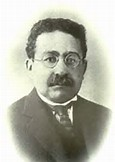 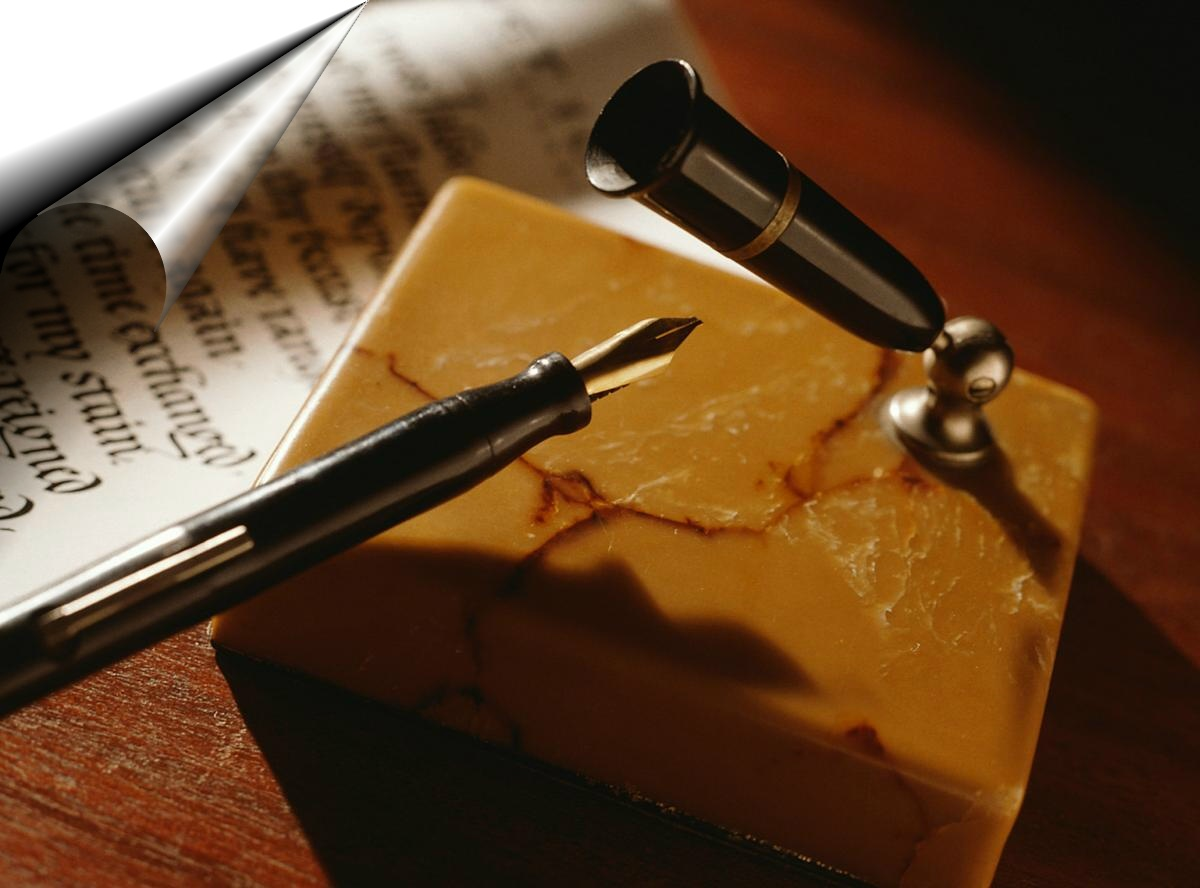 Rede 
 
            Emboladora do sono...
            Balanço dos alpendres e dos ranchos...
            Vai e vem nas modinhas langorosas...
            Vai e vem de embalos e canções...
            Professora de violões...
            Tipóia dos amores clandestinos...
            Grande...  larga e forte...  pra casais...
            Berço de grande raça.
 
 
S                                  A
U                        S
S               N
P       E 
 
 
Guardadora de sonhos
Pra madona ao meio-dia
Grande... côncava...
Lá no fundo dorme um bichinho...
—  Balança o punho da rede pro menino dormir.
Jorge Fernandes de Oliveira(1887-1953) nasceu em Natal-RN. É considerado um dos precursores da poesia moderna no Brasil, com seu "LIVRO DE POEMAS", de versos modernos, editado em 1927
Jorge Fernandes
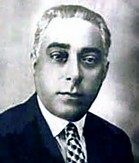 O SOMBRA
 
Esse homem infeliz e sacrificado,                     
Os dias de sol que passaram sobre a sua cabeça,
As noites de chuva e tempestade,
As suas horas de esperança,
As suas horas de desespero,
Onde está ele, onde estão dele todas as suas tempestades?
 
O coração que lhe pulsa acelerado 
De sangue, veia e veia, do seu corpo, 
Seus nervos retorcidos, abalados, 
Grisalho o seu cabelo, o olhar na noite, 
A noite na sua alma, demorada, 
Onde estão ele, a tempestade e a noite?
 
... Sonâmbulos os passos, carregados, 
Algidas as mãos de trémula brancura, 
Tudo nele a sombria claridade..
 
Vejo, com vê-lo, nada ver no mundo...
 
Vejo, com vê-lo, já não ver mais nada...

Esse homem que se abriu um sepulcro no mundo.
Nasceu em Goianinha(RN), no dia 1º de agosto de 1888, passando a infância e a adolescência na cidade da família de seu pai, Assu, para onde volta, depois de uma vida atribulada no Rio de Janeiro, e onde morrerá no dia 18 de maio de 1967. Morreu inédito e apenas quase dez anos depois teve sua poesia reunida em um livro editado pela Fundação José Augusto, em 1975, “Poética”.
João Lins Caldas
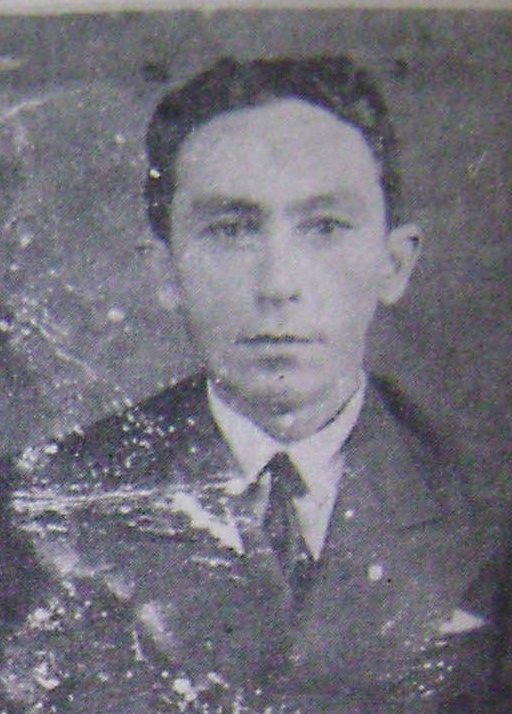 Zila da Costa Mamede (1928-1985) foi uma importante poetisa e bibliotecária brasileira. Apesar de ter nascido em Nova Palmeira, município do estado da Paraíba, ela viveu grande parte de sua vida e desenvolveu seu trabalho no Rio Grande do Norte. Zila escrevia com sutileza sobre suas paixões, mas abordava ainda temas relacionados ao sertão nordestino. Também era claro seu fascínio pelo mar, o que ela havia conhecido em 1939, em uma viagem a Pernambuco.
Canção da Rosa de Pedra

Essa, a rosa da promessa
da noite do nosso amor,
murcha rosa indiferente,
sem alma, escassa de olor?

Por que essa rosa de pedra,
o meu presente nupcial?
– Pantanosa flor de lama
gerada em brisas de sal.

O riso da minha infância,
gritam-no abismos de sangue
onde boia impura, incauta,
flor de pedra, flor de mangue.

A vã promessa incumprida
na noite do nosso amor
repousa em praias de sombra
navega em mares de dor.

(Rosa de Pedra,1953)
Zila Mamede
Onde

Entre a ânsia
    e a distância
    onde me ocultar?

Entre o medo
    e o multiapego
    onde me atirar?

Entre a querência
    e a clarausência
    onde me morrer?

Entre a razão
    e tal paixão
    onde me cumprir?

(Corpo a corpo,1978)
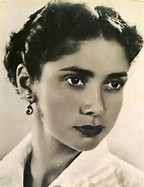 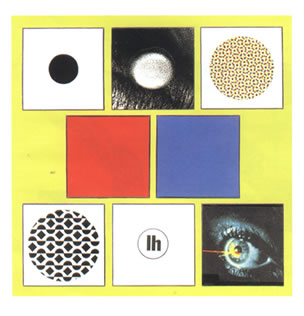 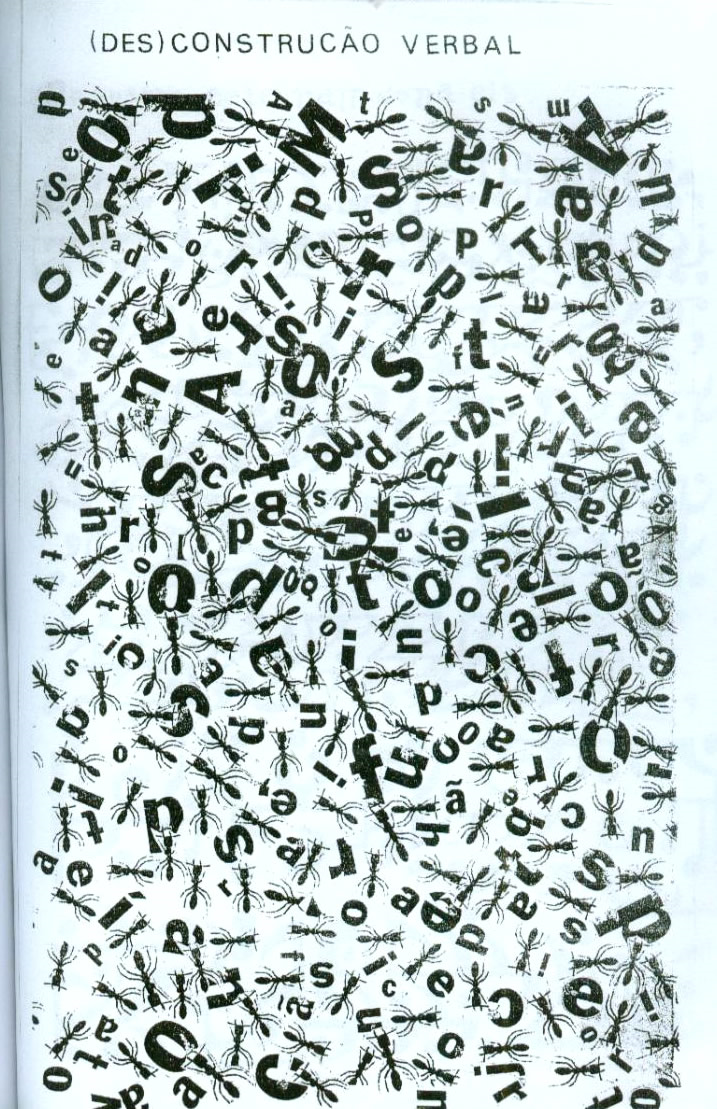 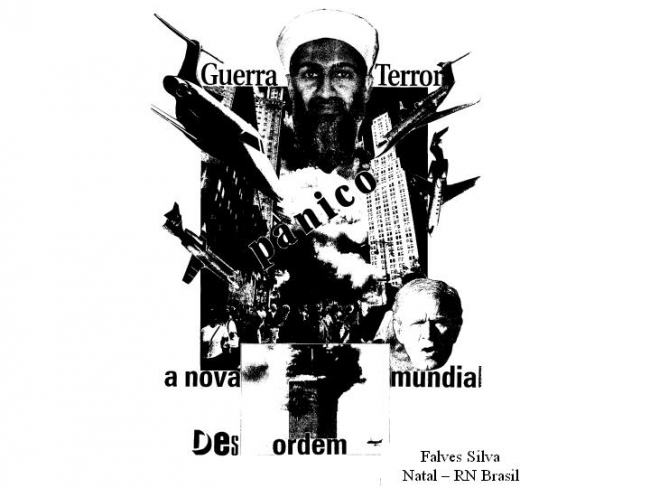 “Pintor surrealista em 1966, poeta/processo a partir de 1967, Falves Silva, em apenas dez anos de atividades experimentais no interior de uma forte especulação (anti)literária, conseguiu se firmar como um dos maiores produtores contraculturais brasileiros do momento.
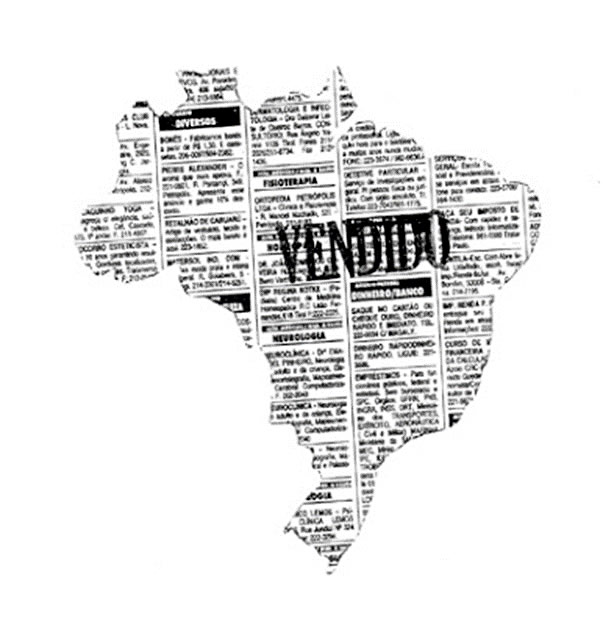 Falves Silva
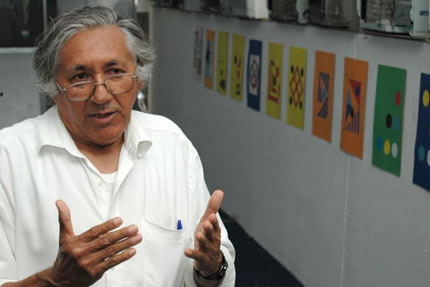 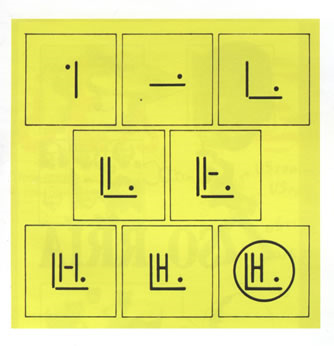 José de Anchieta Fernandes Pimenta, nascido em Caraúba, Rio Grande do Norte, em 1939. É autor da obra “Por uma vanguarda Nordestina”, 1976.
Anchieta Fernandes
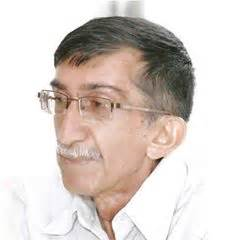 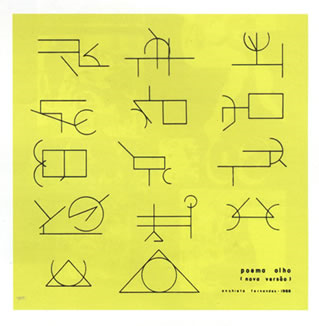 “Olho” (versão 1967)
“Olho” (versão 1968)
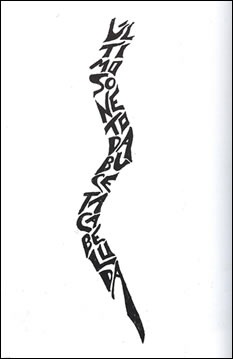 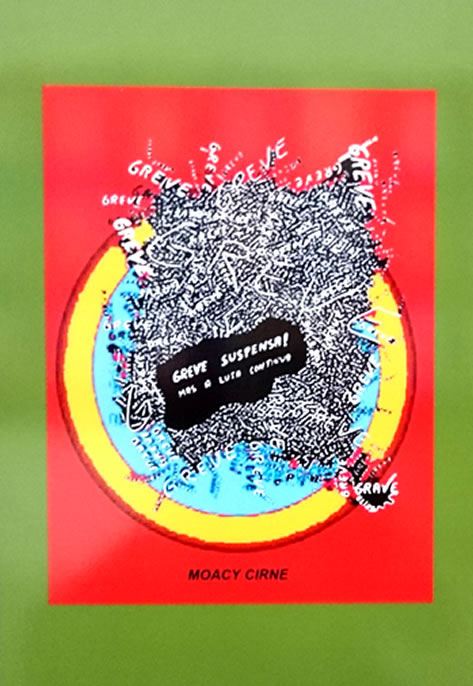 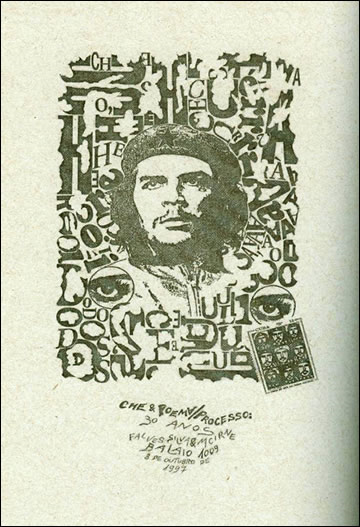 Moacy da Costa Cirne (São José do Seridó, 1943 — Natal, 11 de janeiro de 2014) foi um poeta, teórico da poesia, artista visual e professor do Departamento de Comunicação Social da Universidade Federal Fluminense, sendo considerado o maior estudioso brasileiro das histórias em quadrinhos, tendo escrito inúmeros livros sobre o assunto, além de ter sido um dos fundadores do poema/processo.
Moacy Cirne
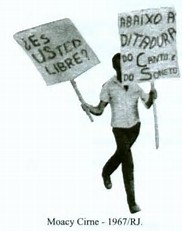 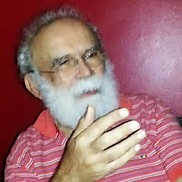 Poema Visual extraído de DIMENSÃO – Revista Internacional de Poesia – Uberaba, Minas Gerais, 1999
Conversas
 
eram os anos 80 
que rolavam 
já pela metade
 
depois daquela barra dos anos 70
 
nas conversas que ali
se iniciavam
ouvindo
"a televisão me deixou burro, muito burro demais"
Vicente perguntava
sobre exatamente onde se situava
em que referência
estava Milady
 
mas não lembro de alguém ter falado em D'Artagnan 
ou citar Dumas
naquelas conversas tão tenras
porque ali
            se iniciavam
Natureza morta

Os filhos já estão donos de si
e de sua confusão.
As contas do fim do mês são
menores, como são medíocres
os dias que passam.
A vida se passa lá fora, nos rumores de tudo
que acontece.
Na sala de jantar, a natureza morta
estampa o silêncio
do amor evaporado.
O mediador João Batista de Morais Neto é poeta e professor de Língua Portuguesa e Literatura Brasileira do Instituto Federal de Educação, Ciência e Tecnologia do Rio Grande do Norte (IFRN), e doutor em Literatura Comparada pela Universidade Federal do Rio Grande do Norte (UFRN).  Publicou artigos e poemas no contexto da Geração Mimeógrafo, utilizando-se de pseudônimo João da Rua. É autor de “Temporada de Ingênios” e outros (2006); “Geração Alternativa ou um alô pra Helô” (ensaio - 2007); “A canção e o absurdo revisitados” (ensaio - 2001); “Caetano Veloso e o lugar mestiço canção” (ensaio - 2011);  “O veneno do silêncio” (poesia - 2010)
João da Rua
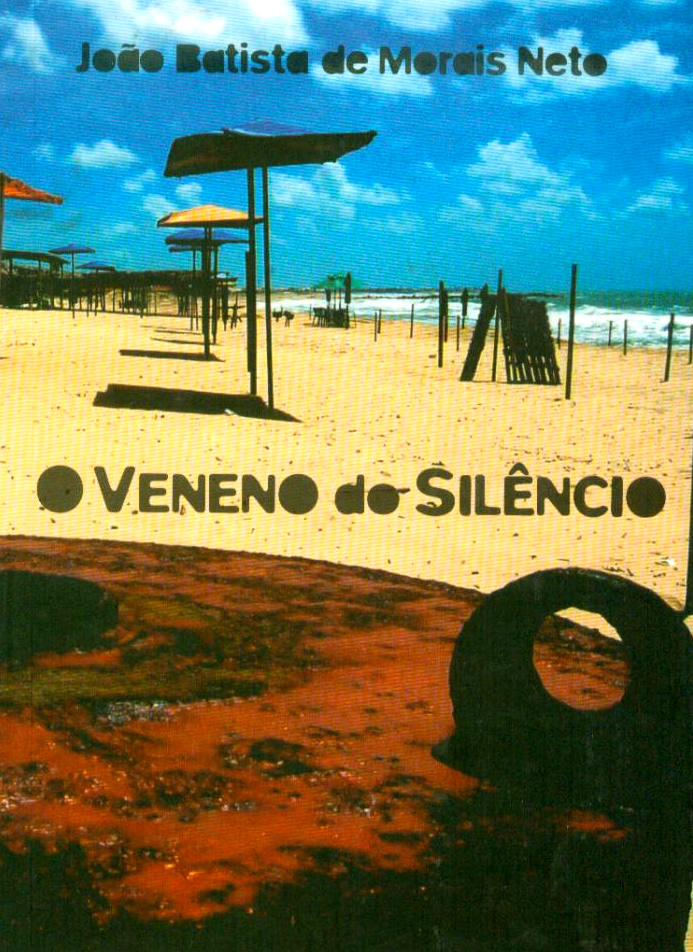 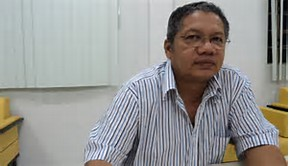 Esboço de linha do tempo da literatura do RN